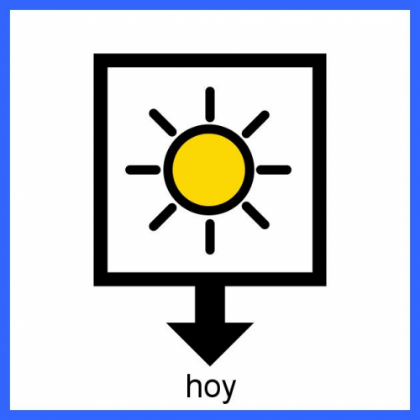 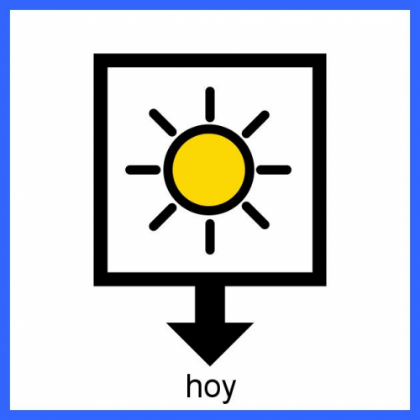 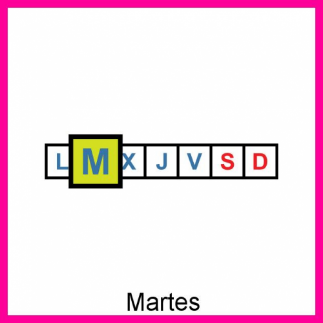 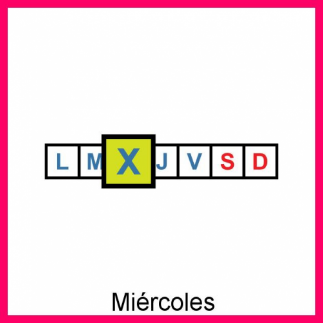 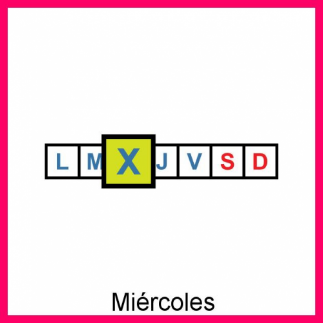 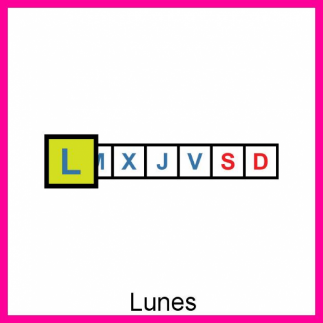 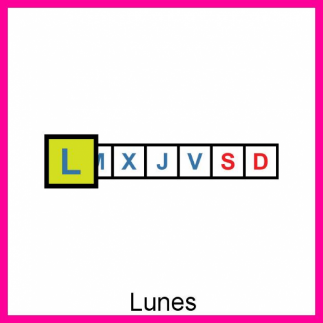 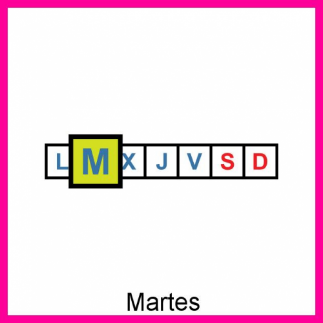 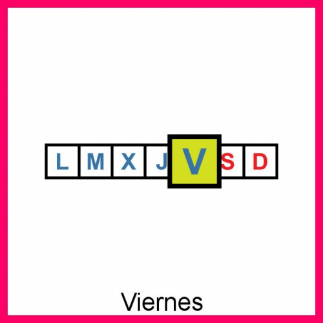 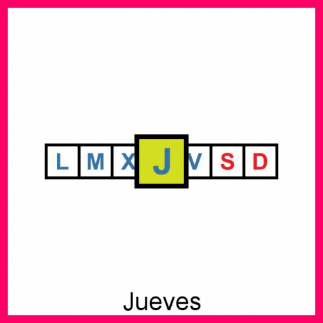 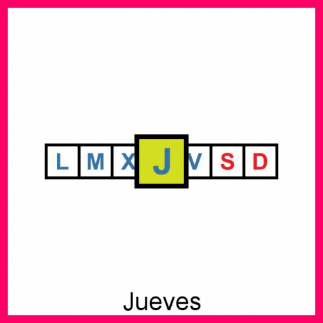 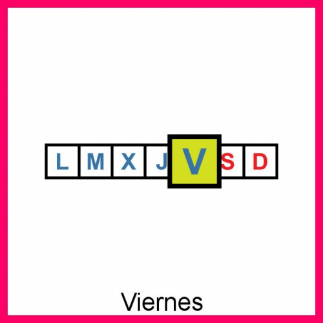 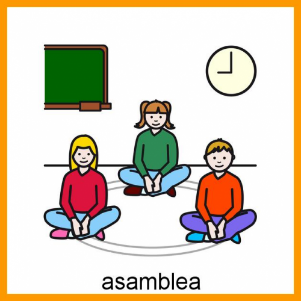 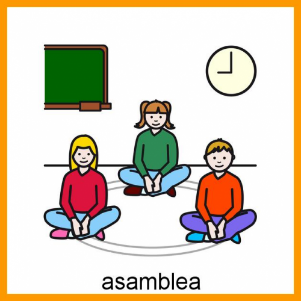 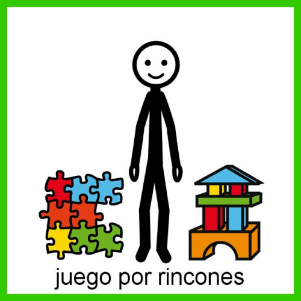 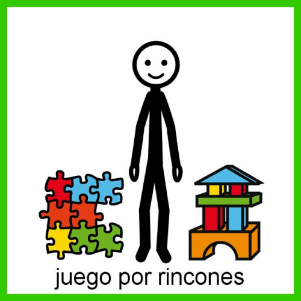 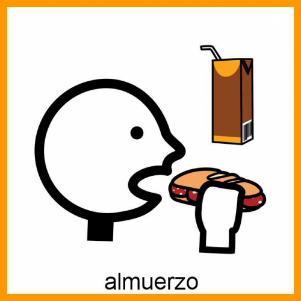 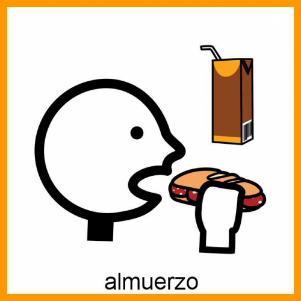 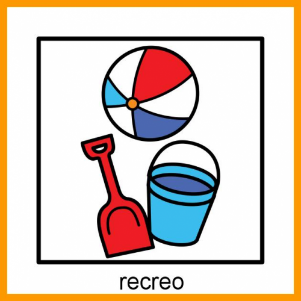 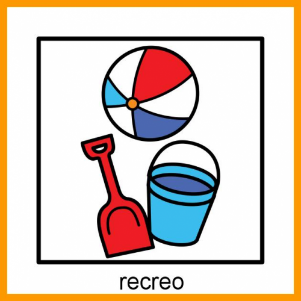 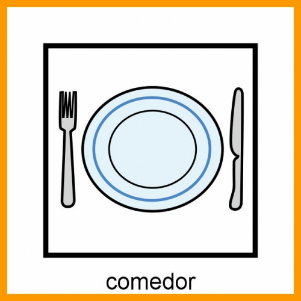 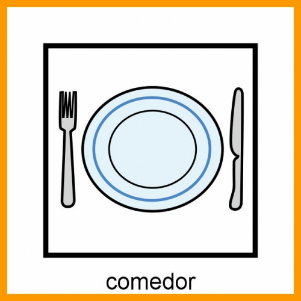 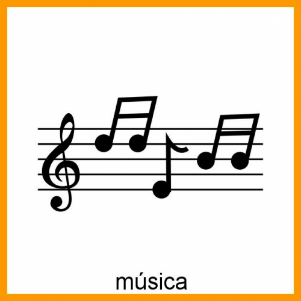 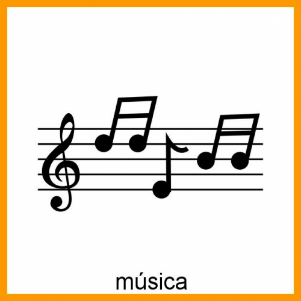 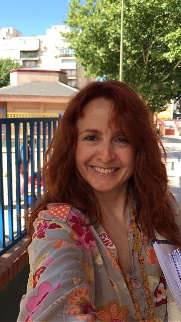 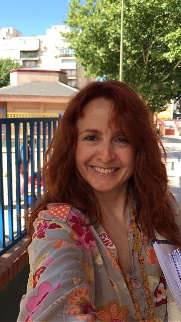 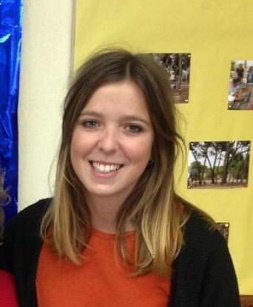 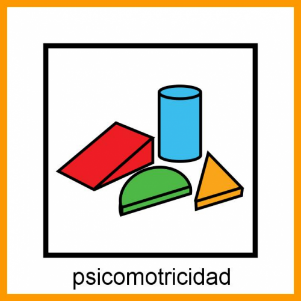 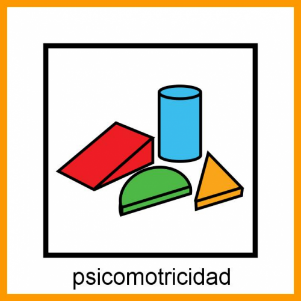 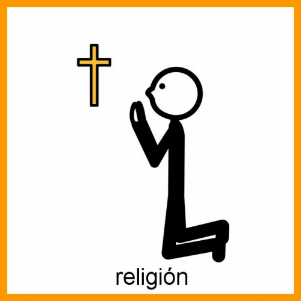 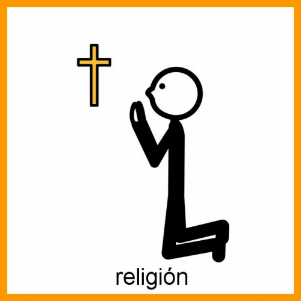 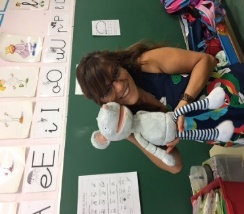 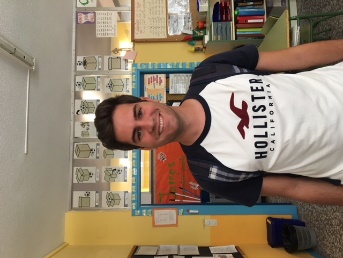 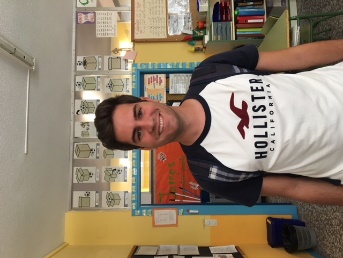 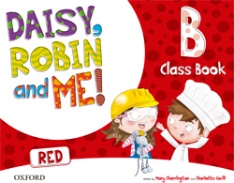 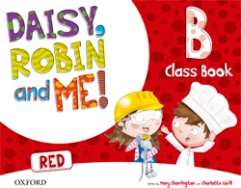 inglés
inglés
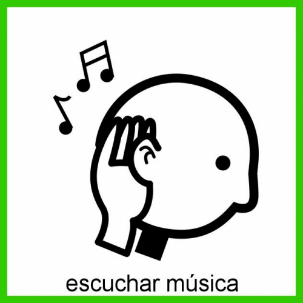 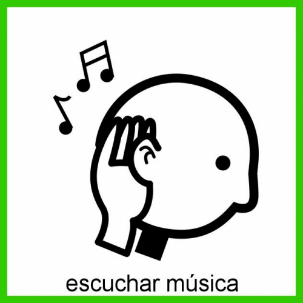 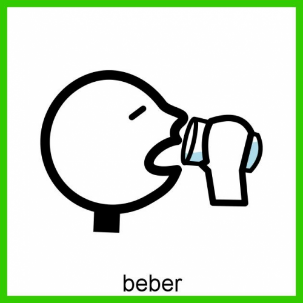 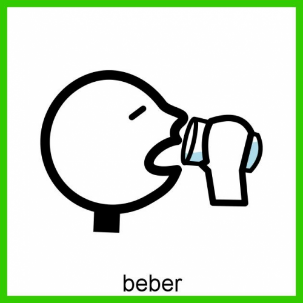 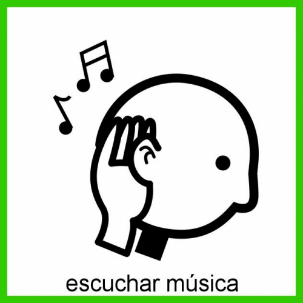 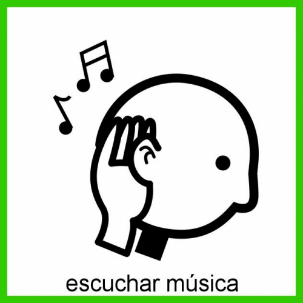 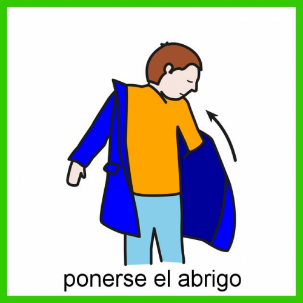 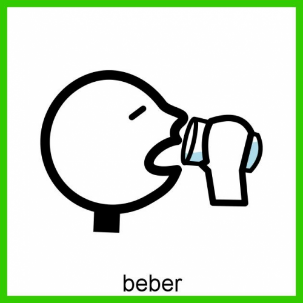 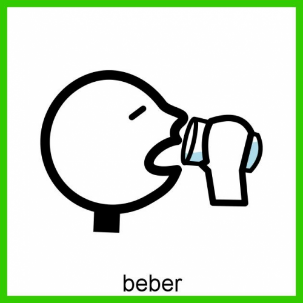 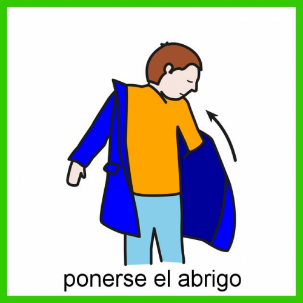 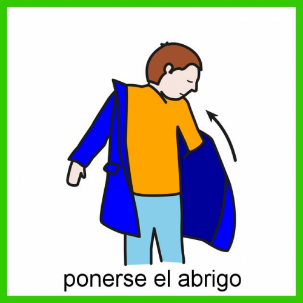 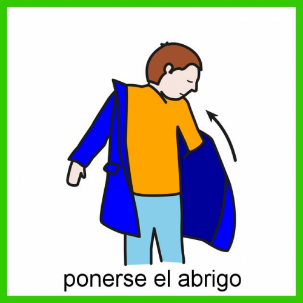 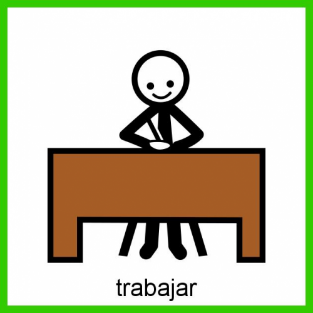 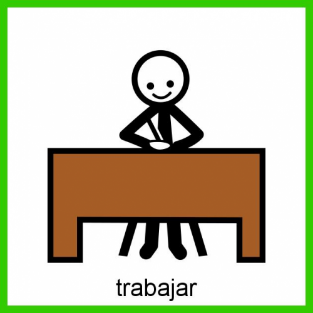 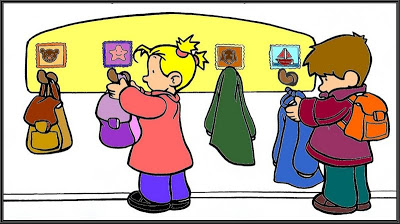 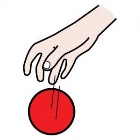 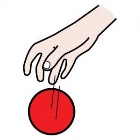 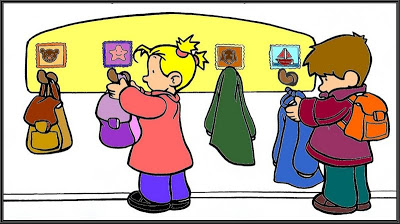 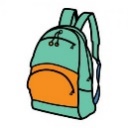 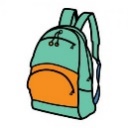 colgar abrigo
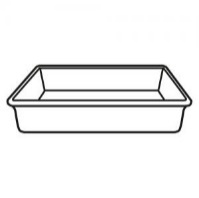 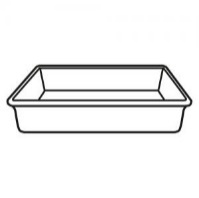 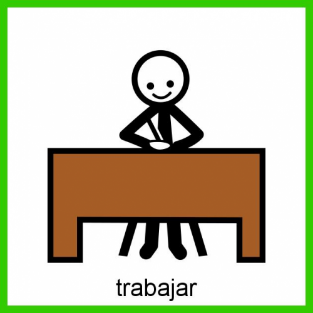 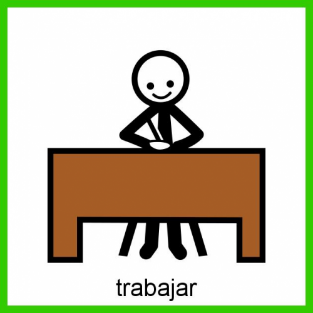 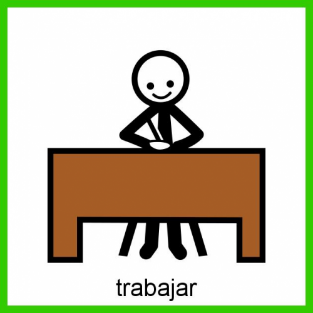 colgar abrigo
dejar almuerzo
dejar almuerzo
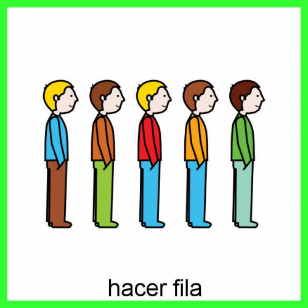 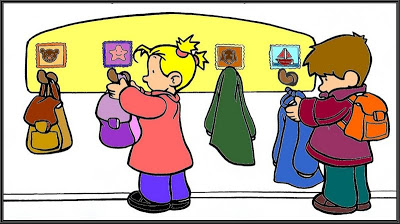 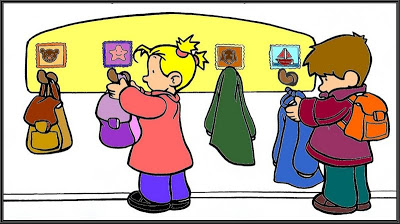 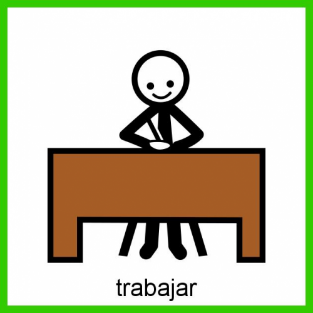 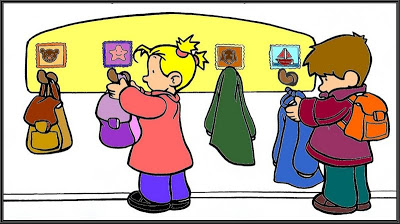 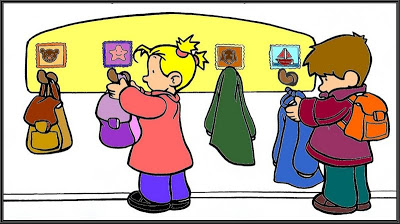 colgar abrigo
colgar abrigo
colgar abrigo
colgar abrigo
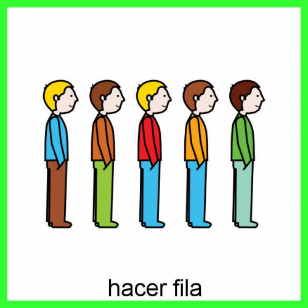 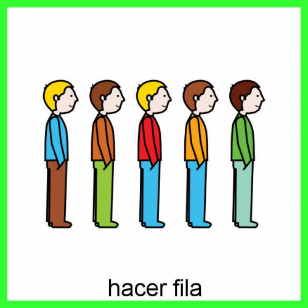 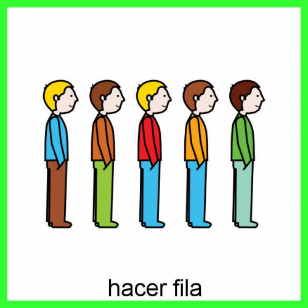 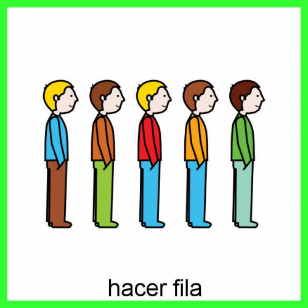 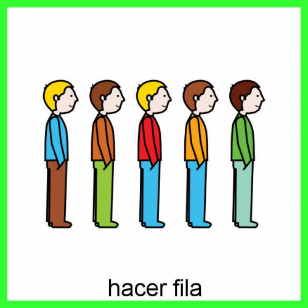 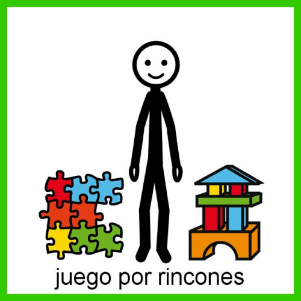 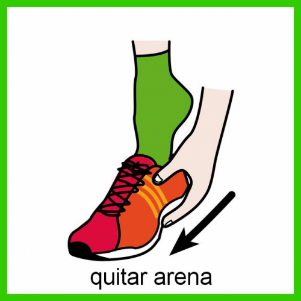 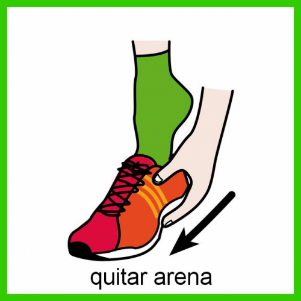 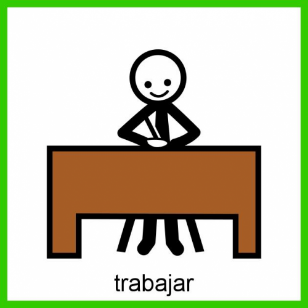 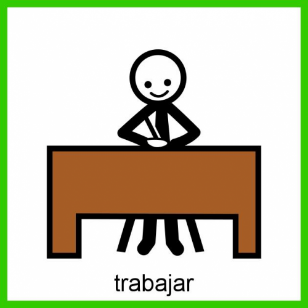 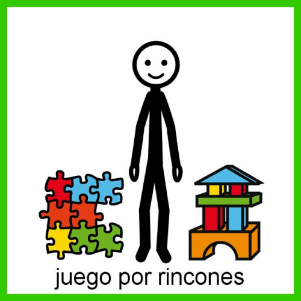 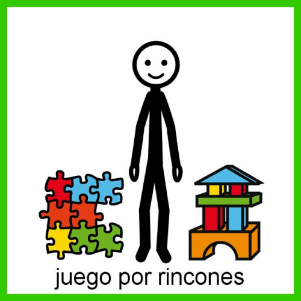 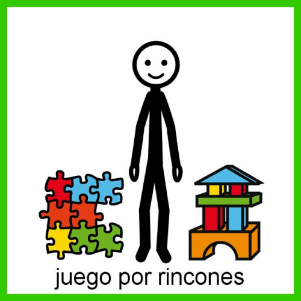 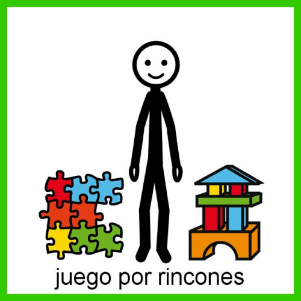 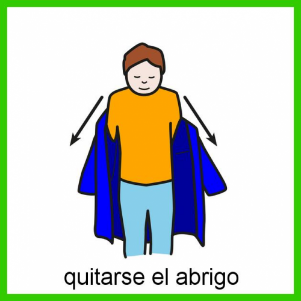 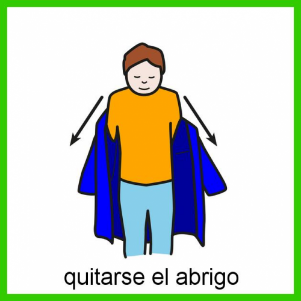 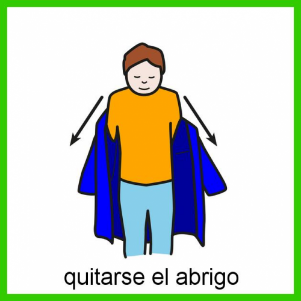 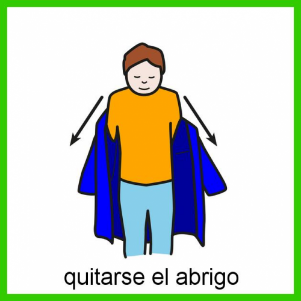 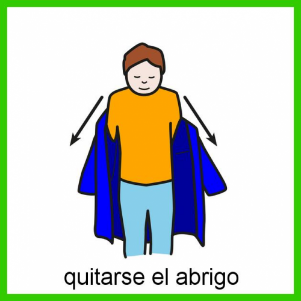 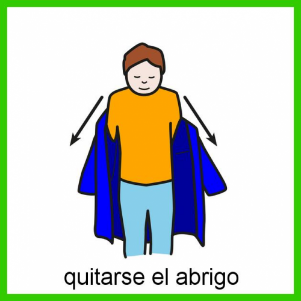 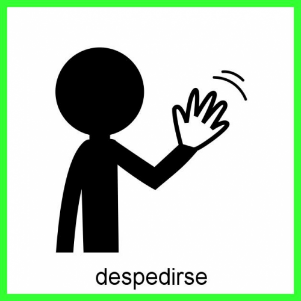 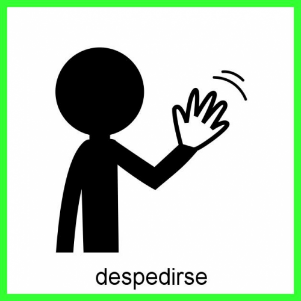 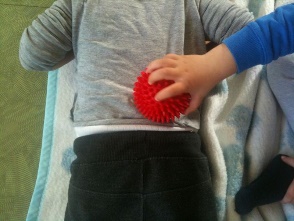 Relajar con pelota
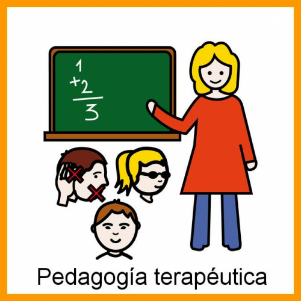 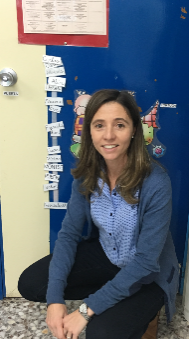 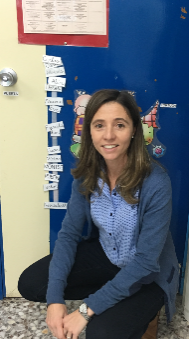 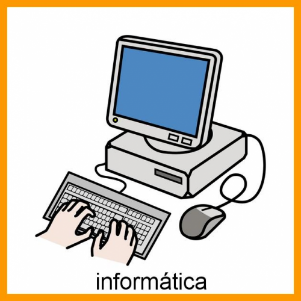 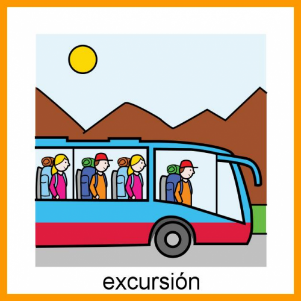 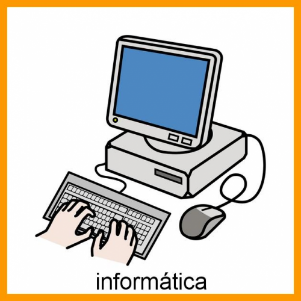 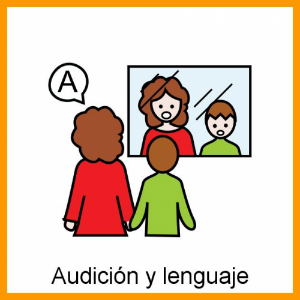 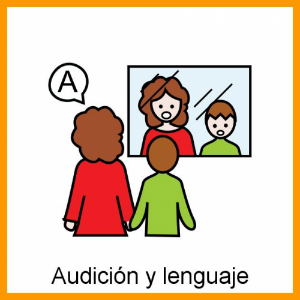 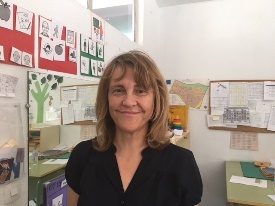 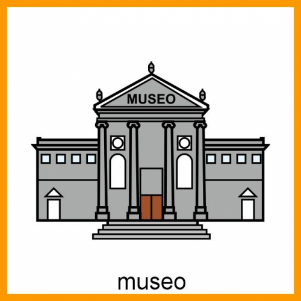 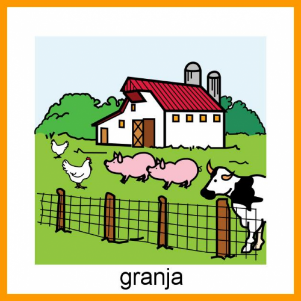 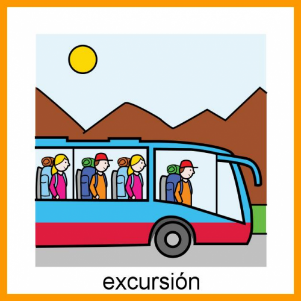 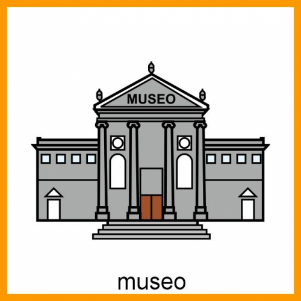 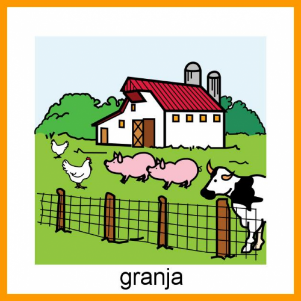 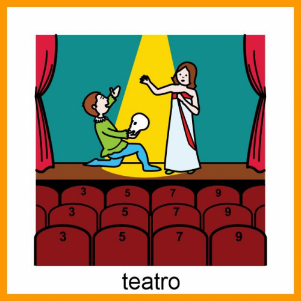 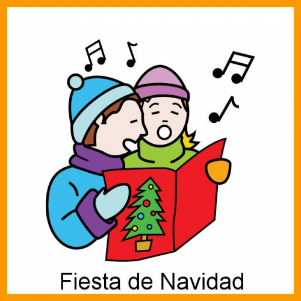 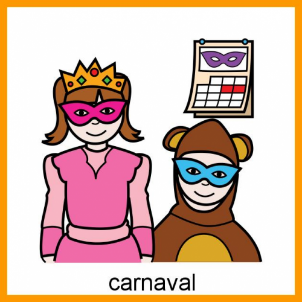 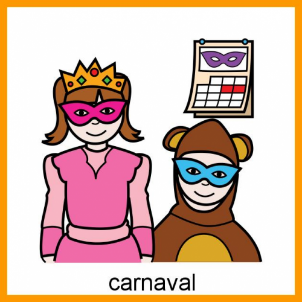 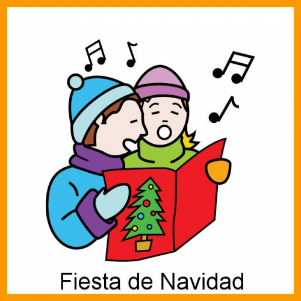 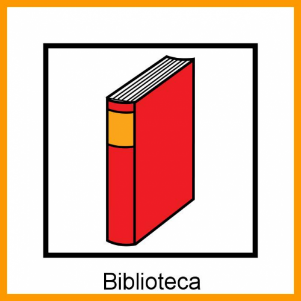 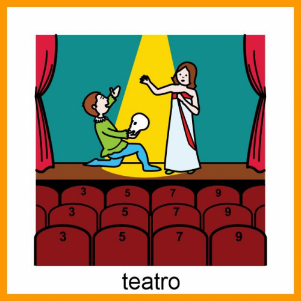 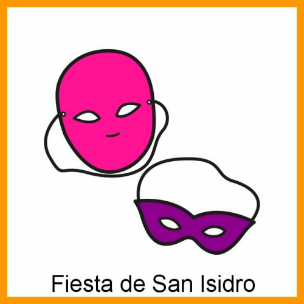 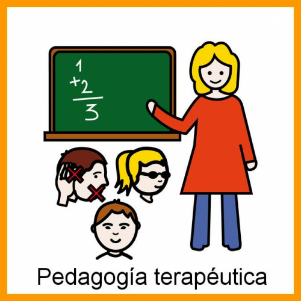 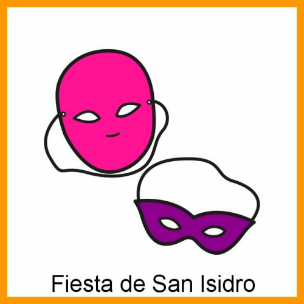 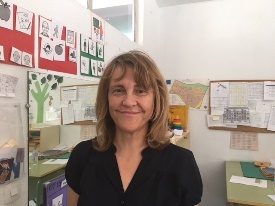 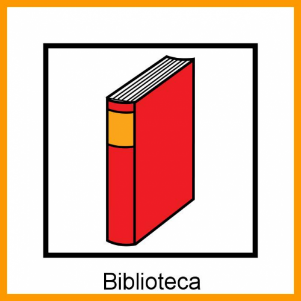 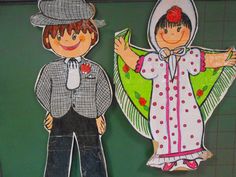 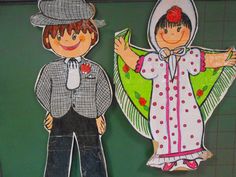